Jogo de Pista
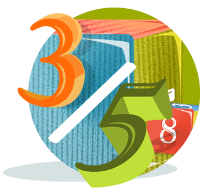 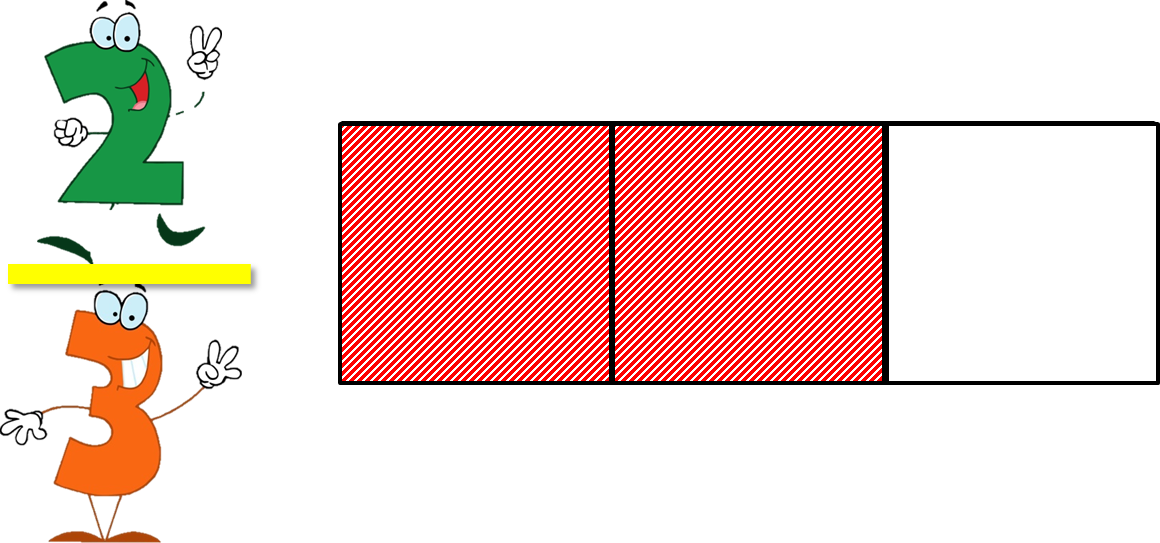 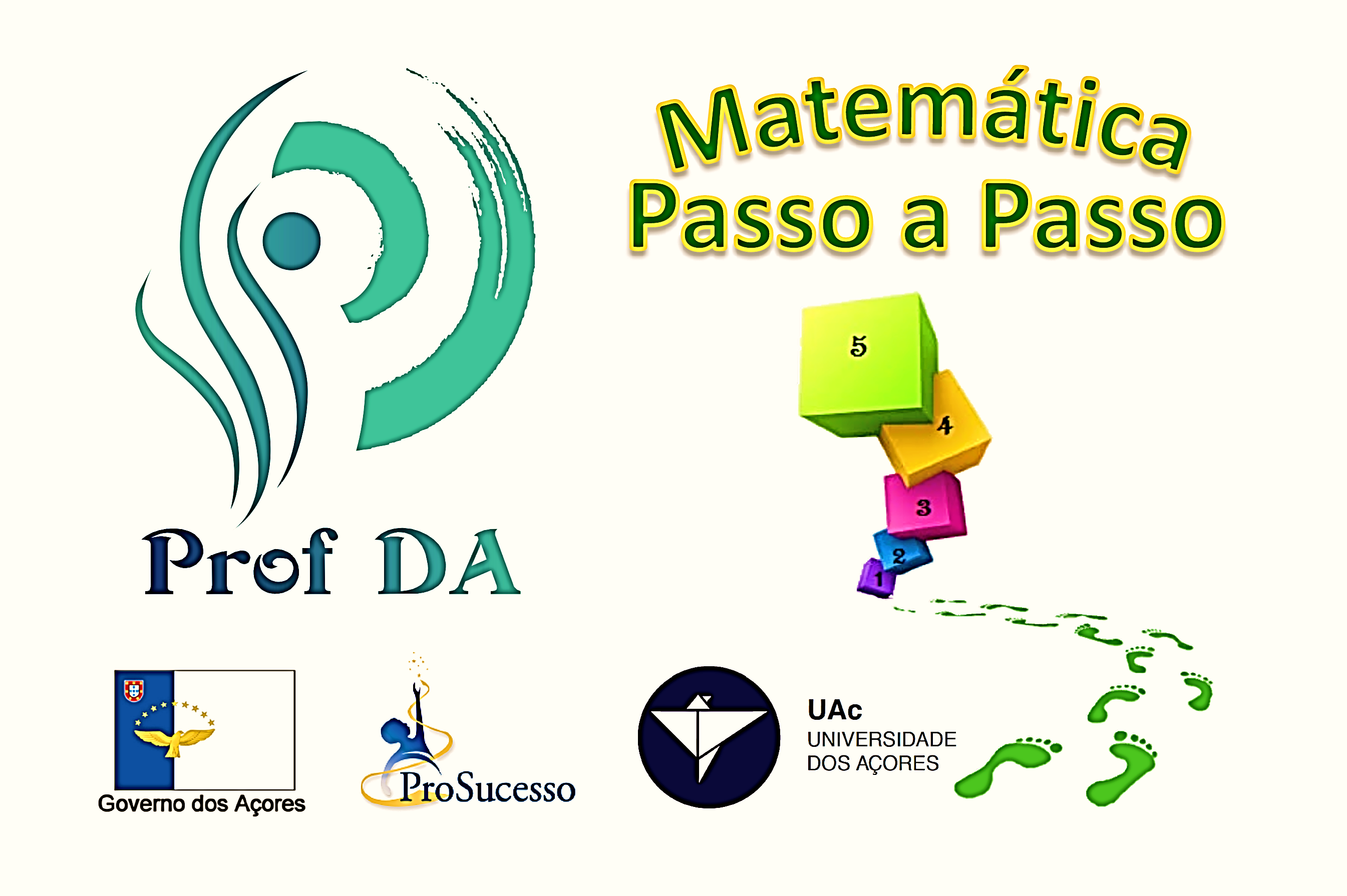 Números Racionais
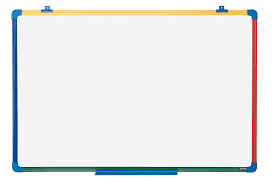 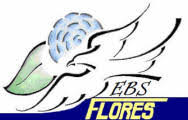 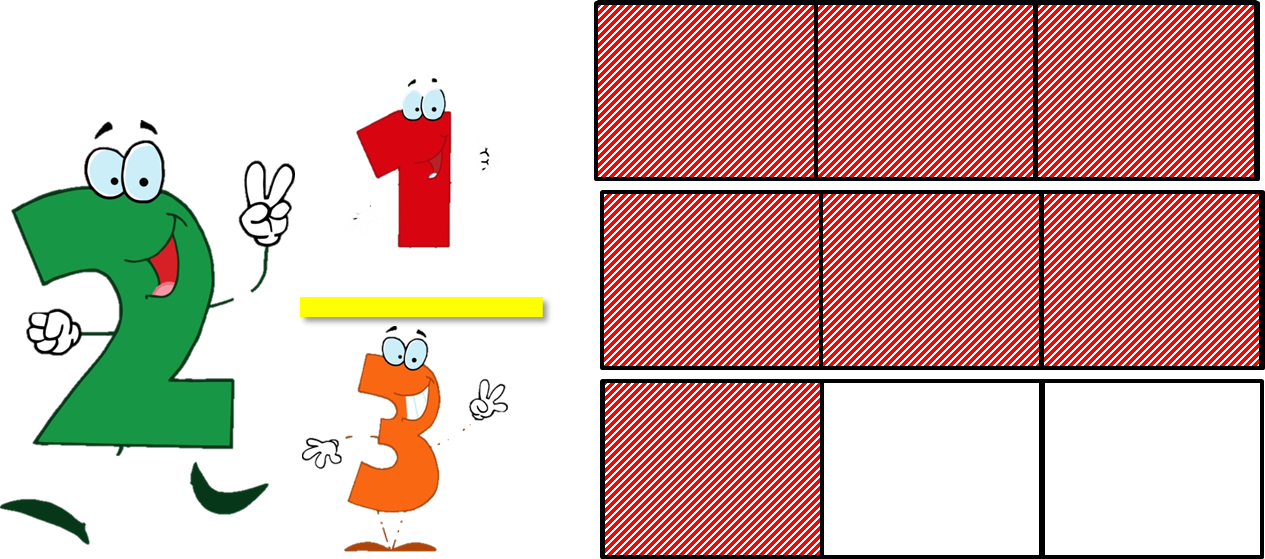 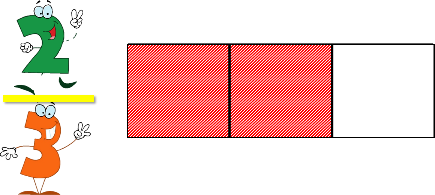 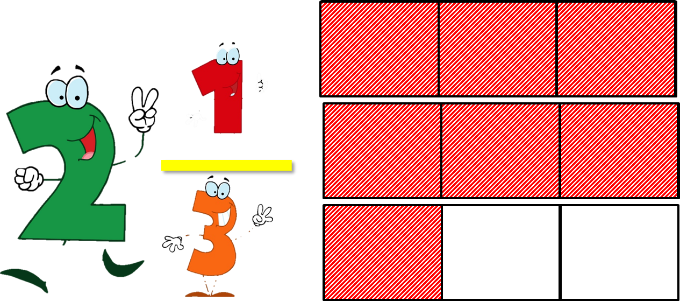 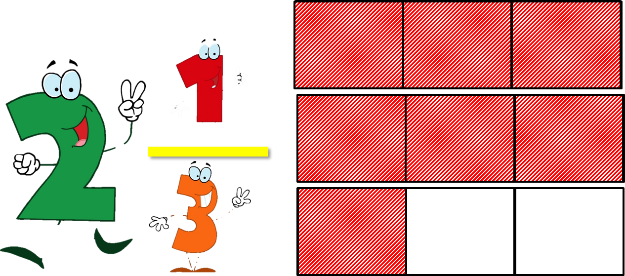 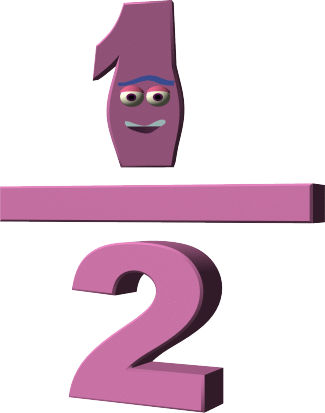 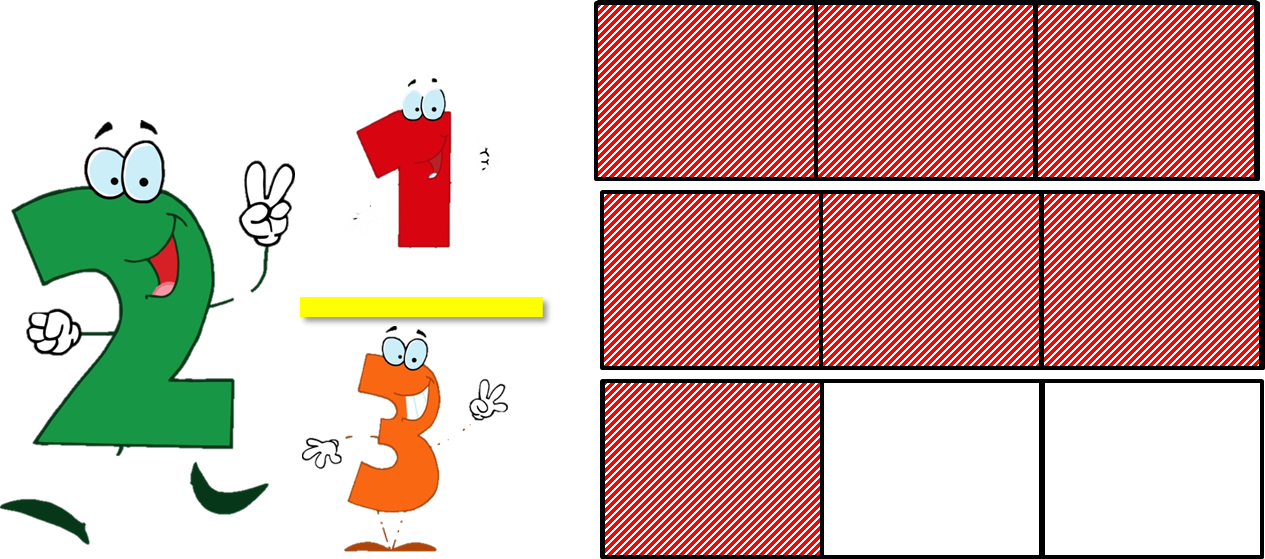 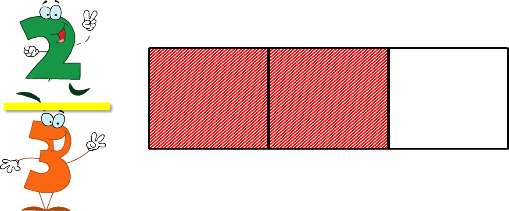 “jogo da cobra”
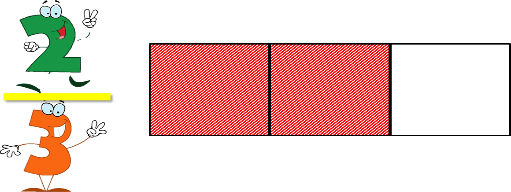 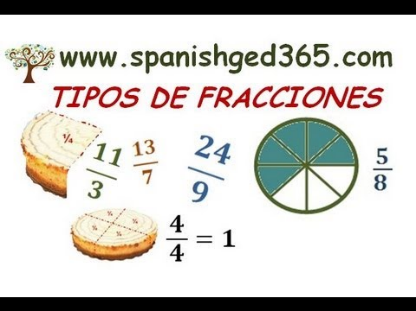 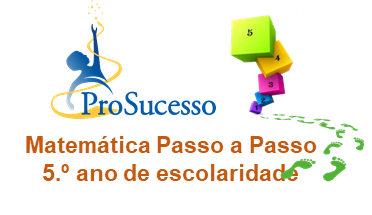 Prof DA Vera Pato
Regras do jogo
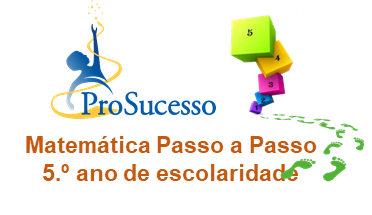 Docentes
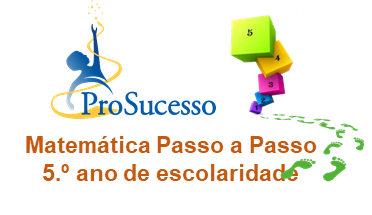 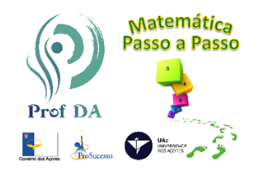 Ficha de Registo
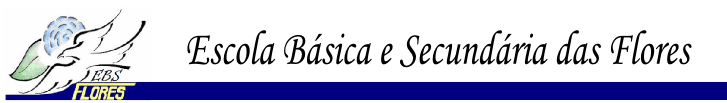 Nome: _______________________ n.º _____ Data: ___/___/_____
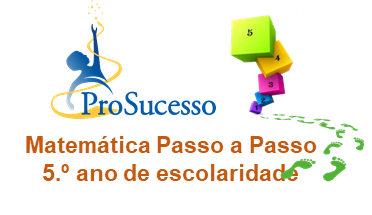 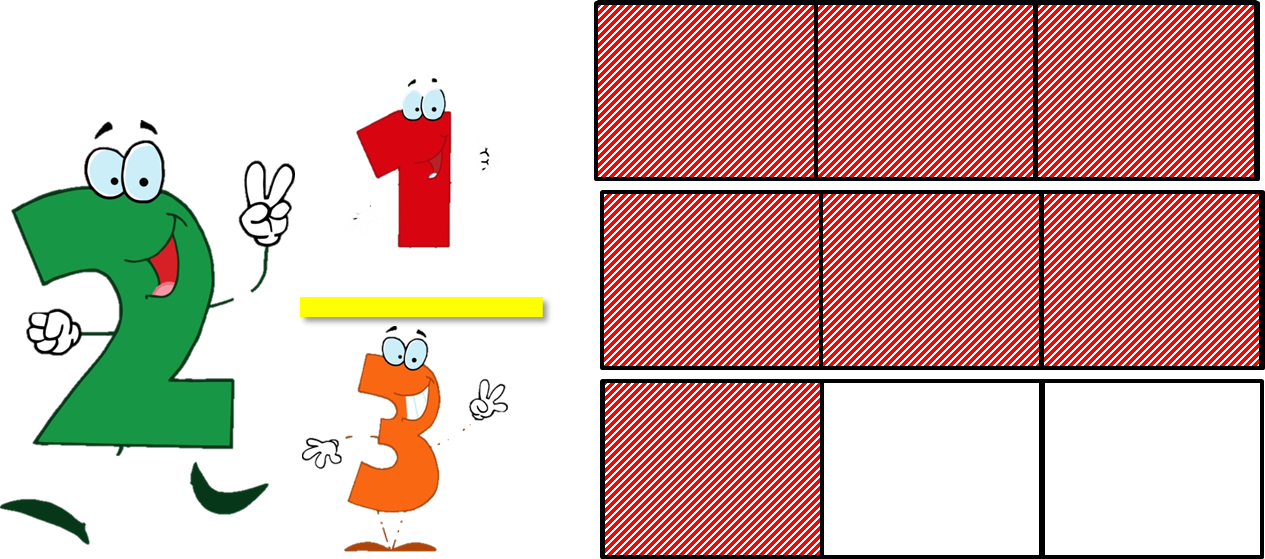 INÍCIO
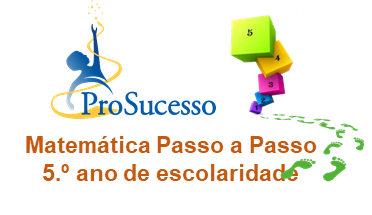 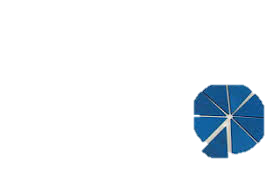 1
Escolhe um dos números desta carta e representa-o graficamente ou na reta numérica.
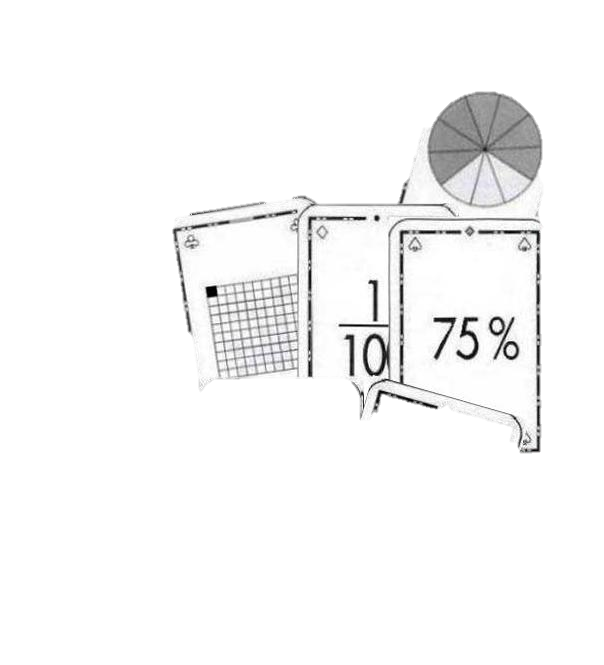 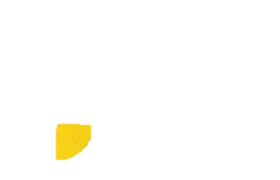 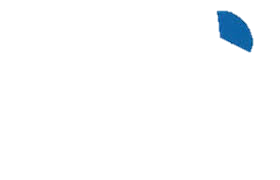 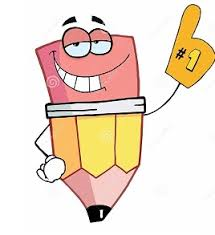 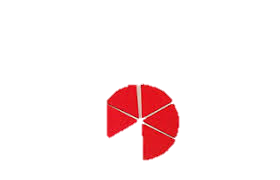 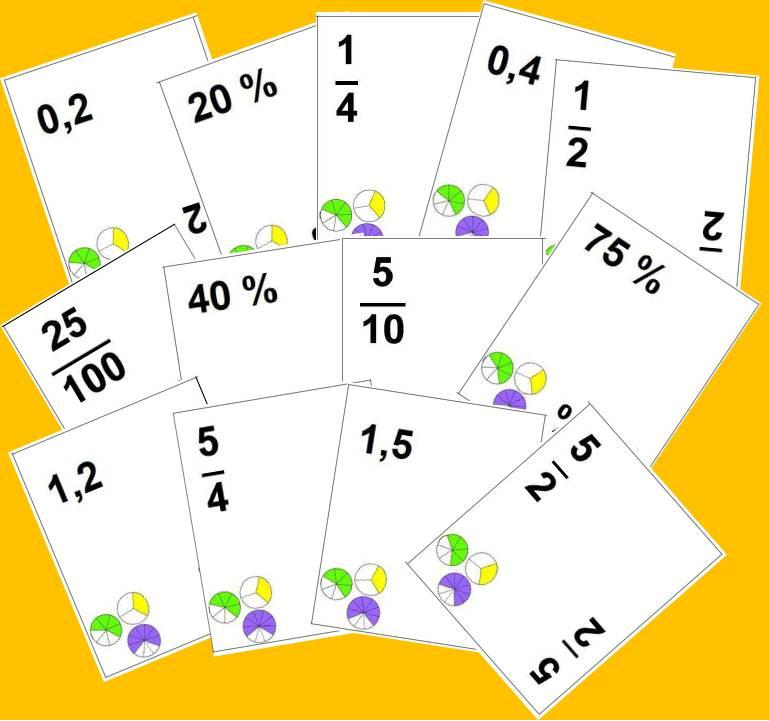 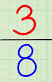 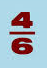 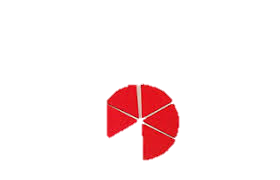 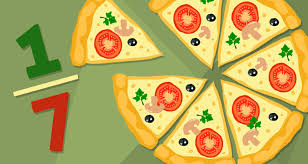 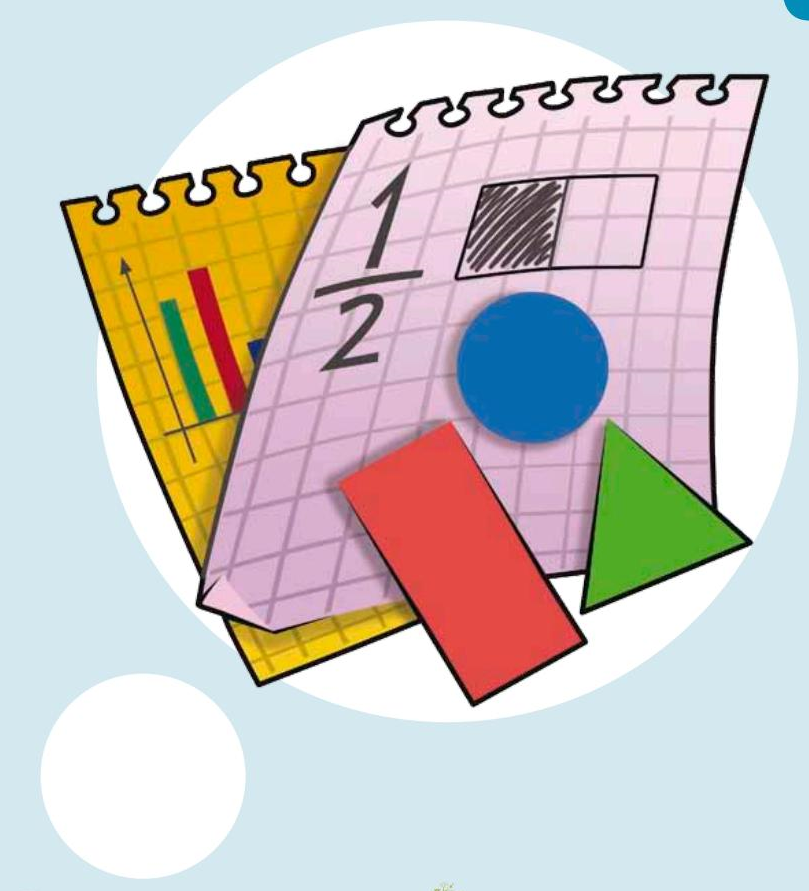 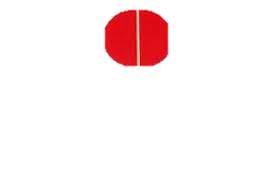 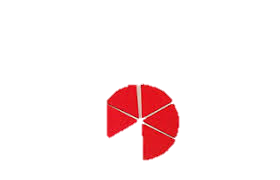 2
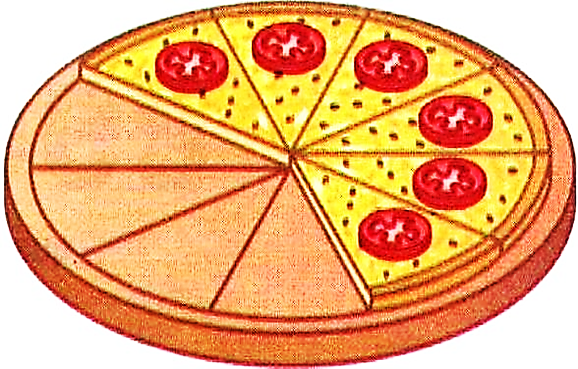 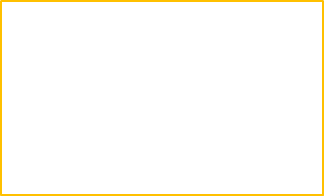 Questão 2
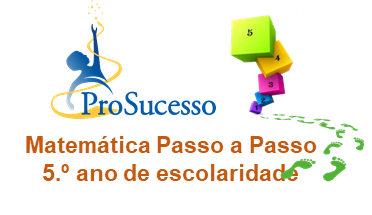 3
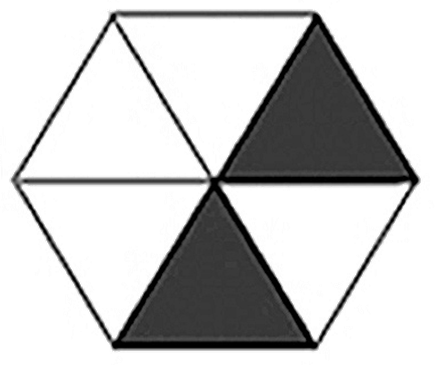 Questão 3
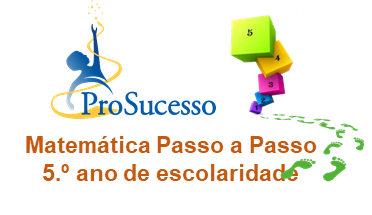 4
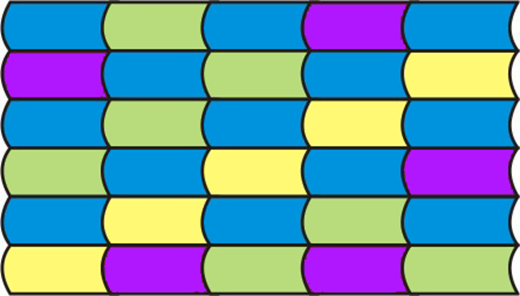 Questão 4
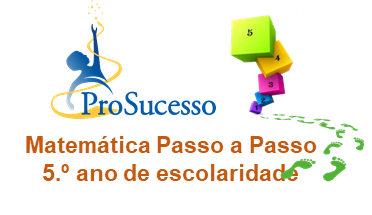 5
Questão 5
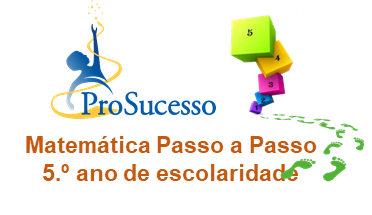 6
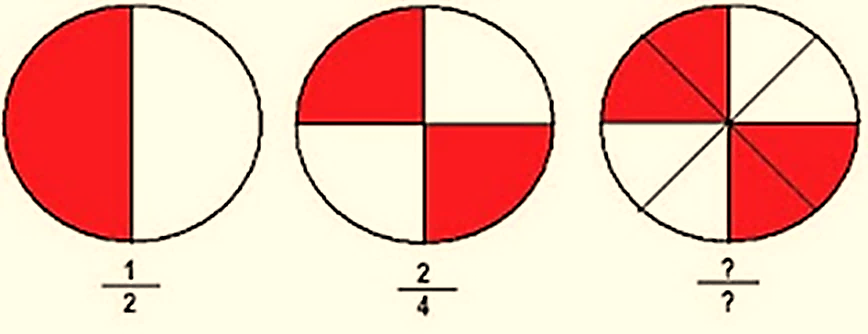 Questão 6
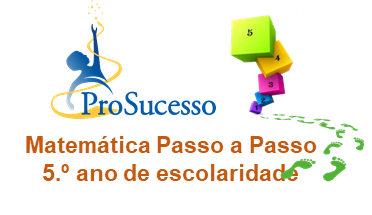 7
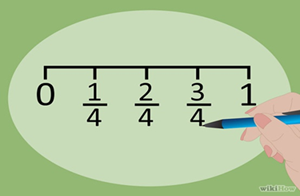 Questão 7
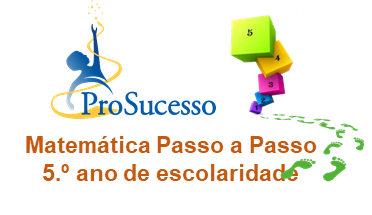 8
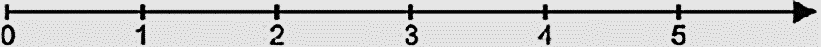 Questão 8
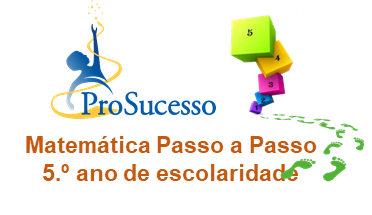 9
Qual das igualdades é falsa?










[A]	A

[B]	B

[C]	C

[D]	D
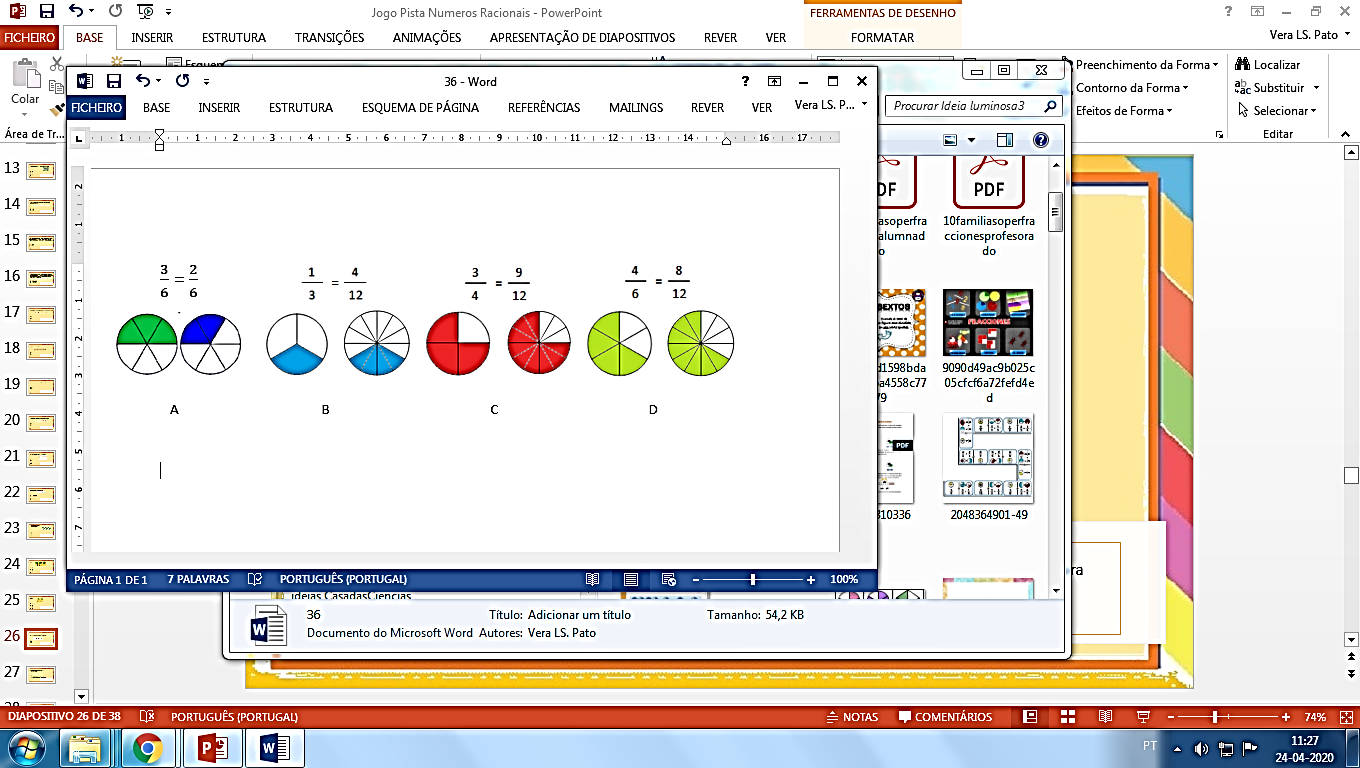 Questão 9
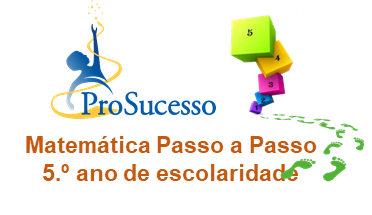 10
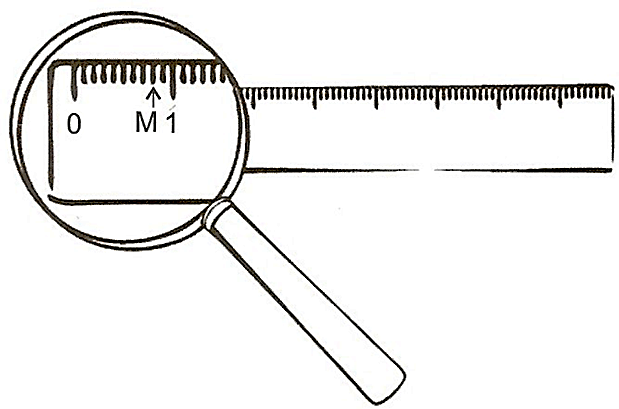 Questão 10
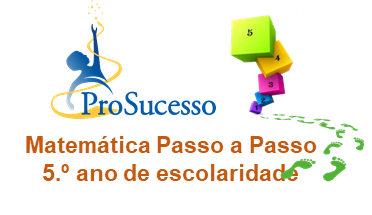 11
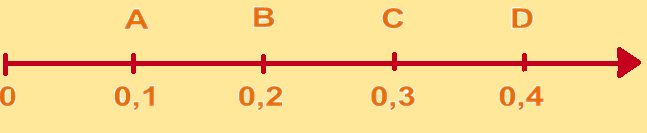 Questão 11
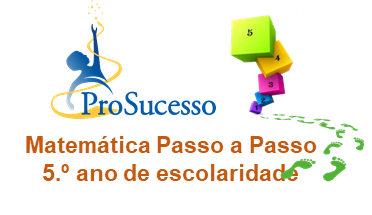 12
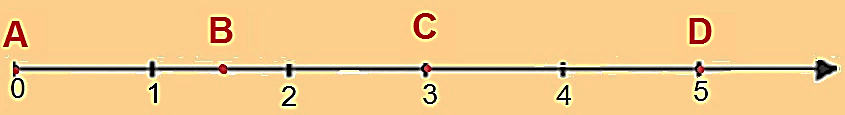 Questão 12
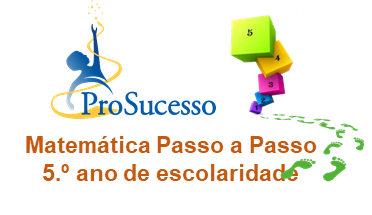 13
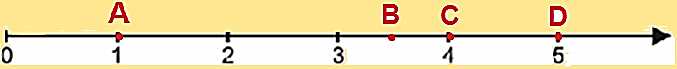 Questão 13
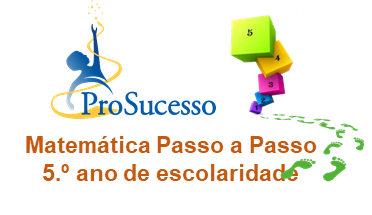 14
Questão 14
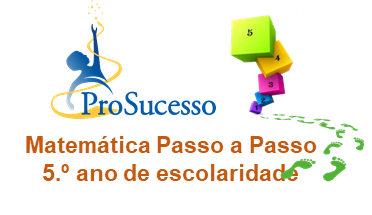 15
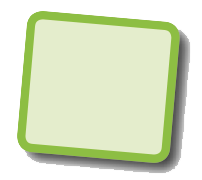 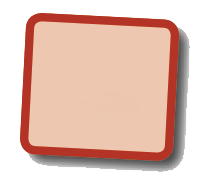 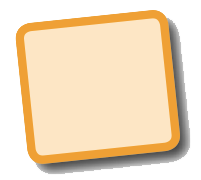 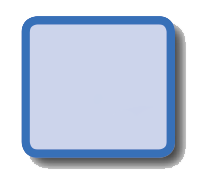 Questão 15
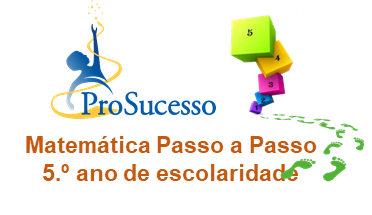 16
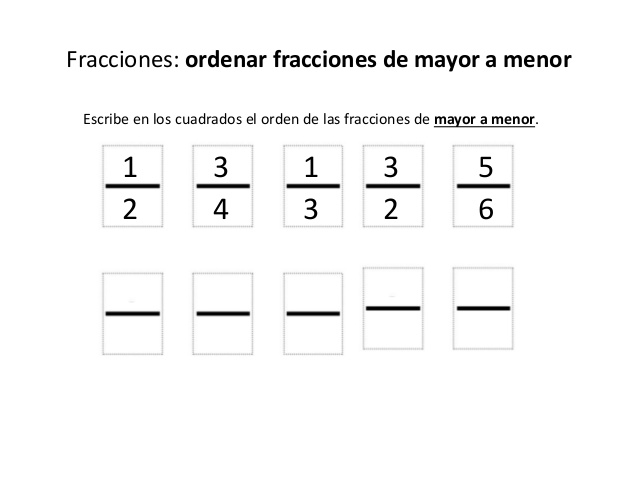 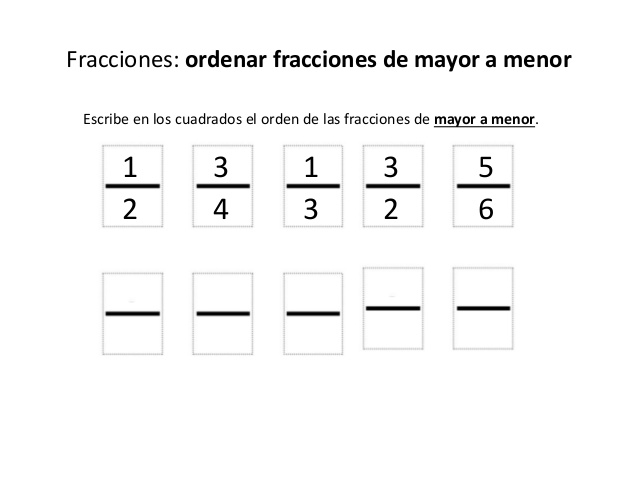 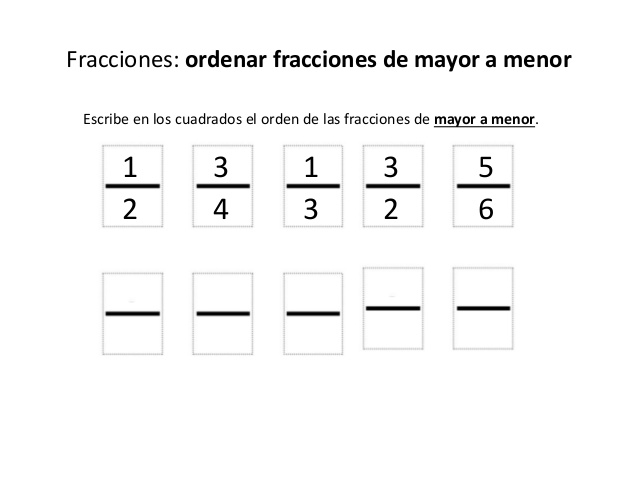 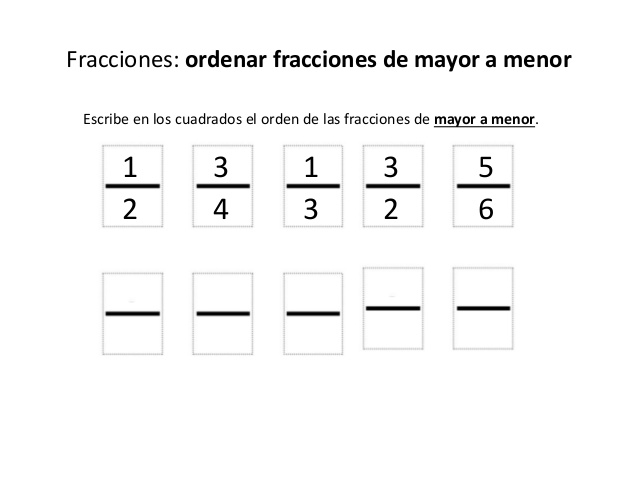 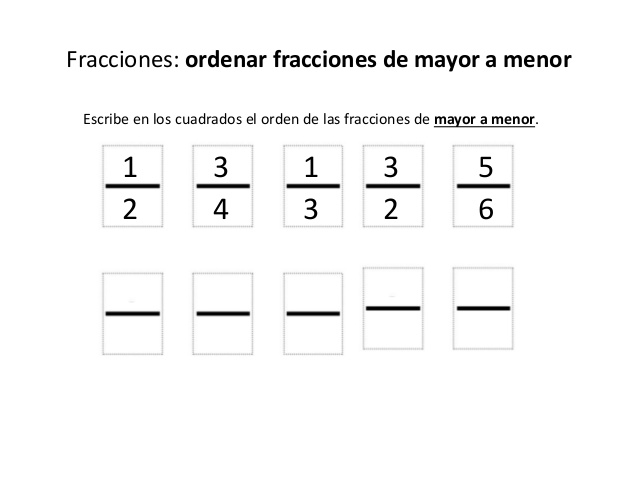 Questão 16
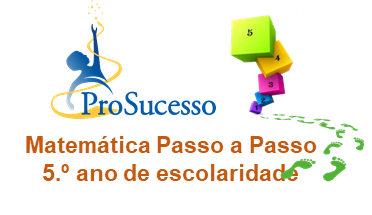 17
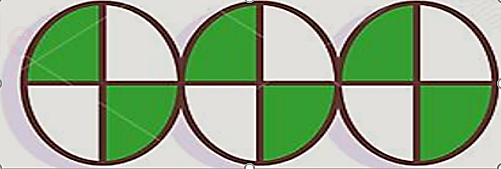 Questão 17
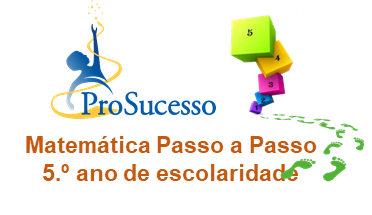 18
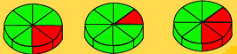 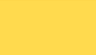 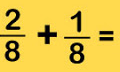 ?
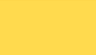 Questão 18
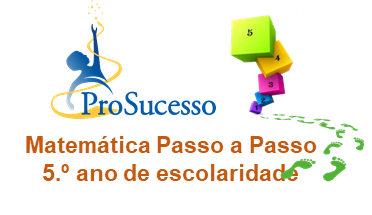 19
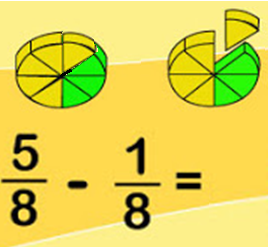 ?
Questão 19
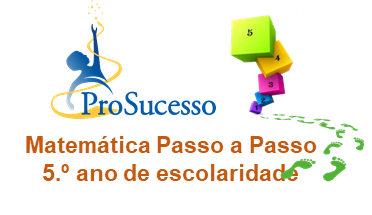 20
Questão 20
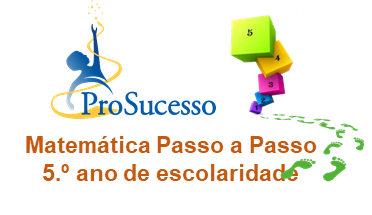 21
Uma tarefa estava programada para ser realizada em 45 minutos.
Sabendo que o João utilizou um terço desse tempo, quanto tempo, em minutos, demorou a realizar a tarefa?

                                                                                    





[A]	7 minutos

[B]	10 minutos

[C]	15 minutos

[D]	25 minutos
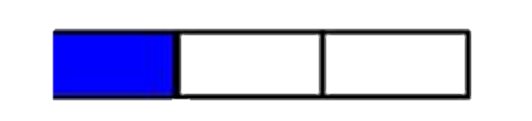 Questão 21
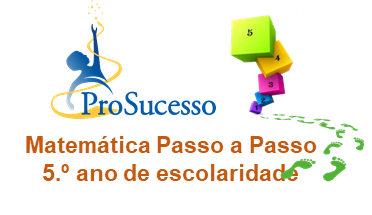 22
Questão 22
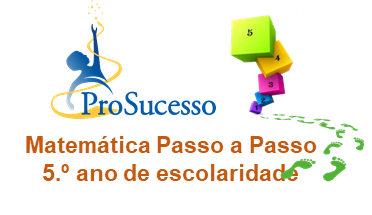 23
Questão 23
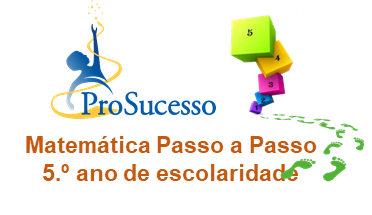 24
Questão 24
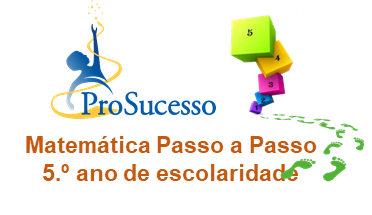 25
Questão 25
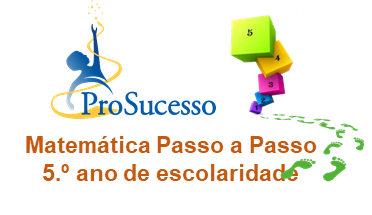 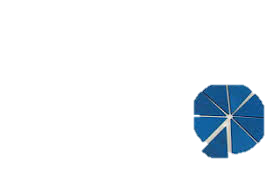 26
Escolhe um dos números desta carta e representa-o graficamente ou numa reta numérica.
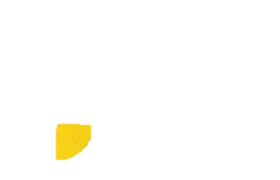 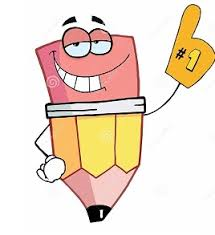 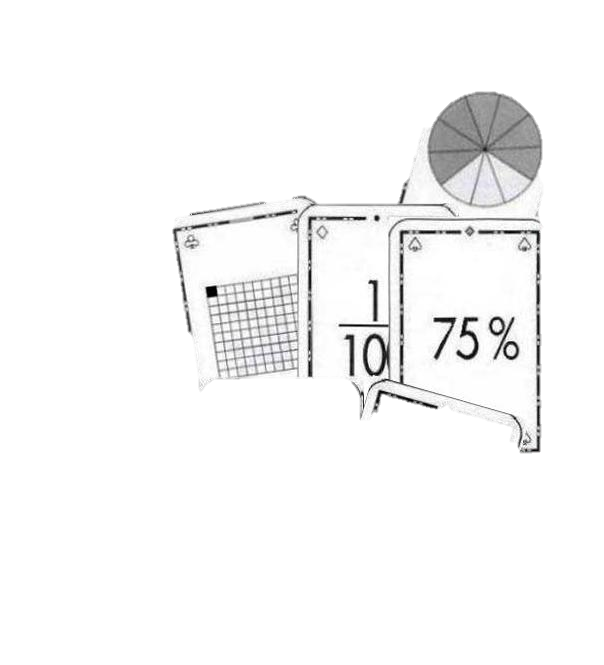 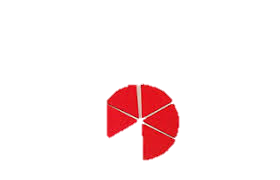 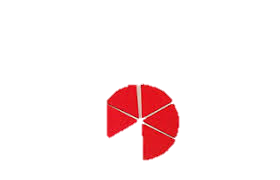 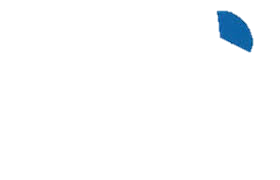 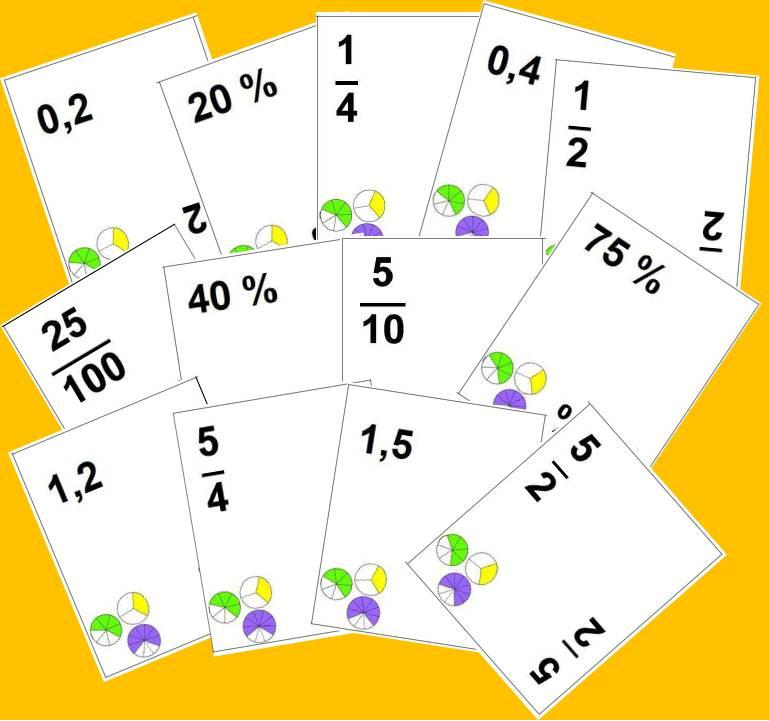 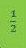 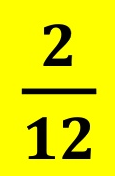 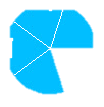 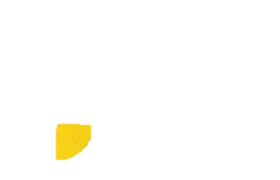 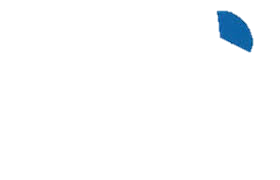 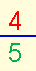 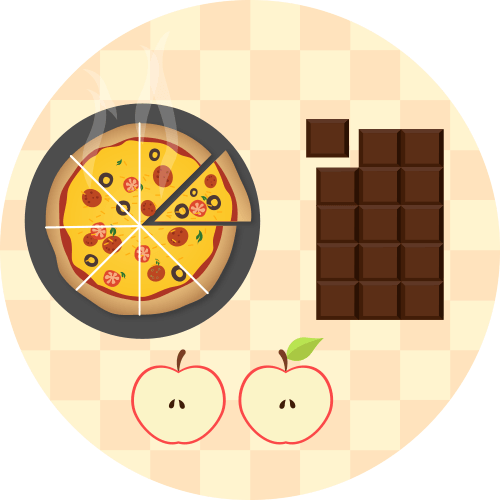 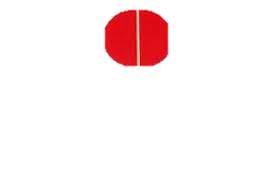 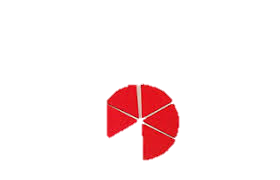 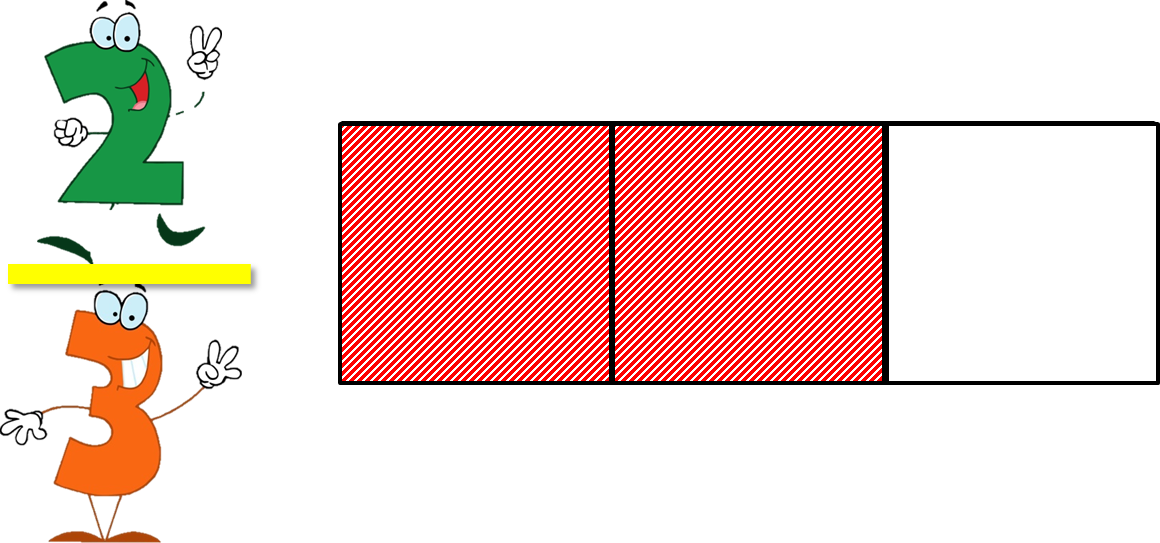 FIM
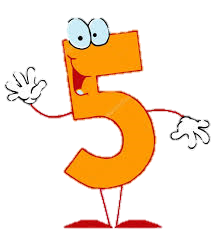 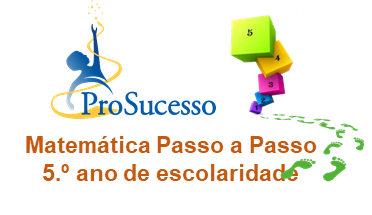 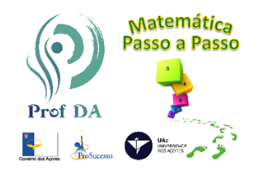 Chave de Respostas
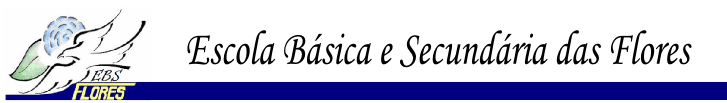 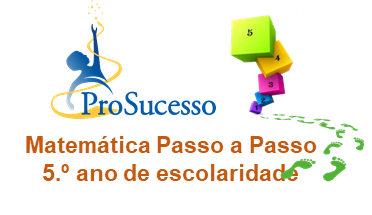 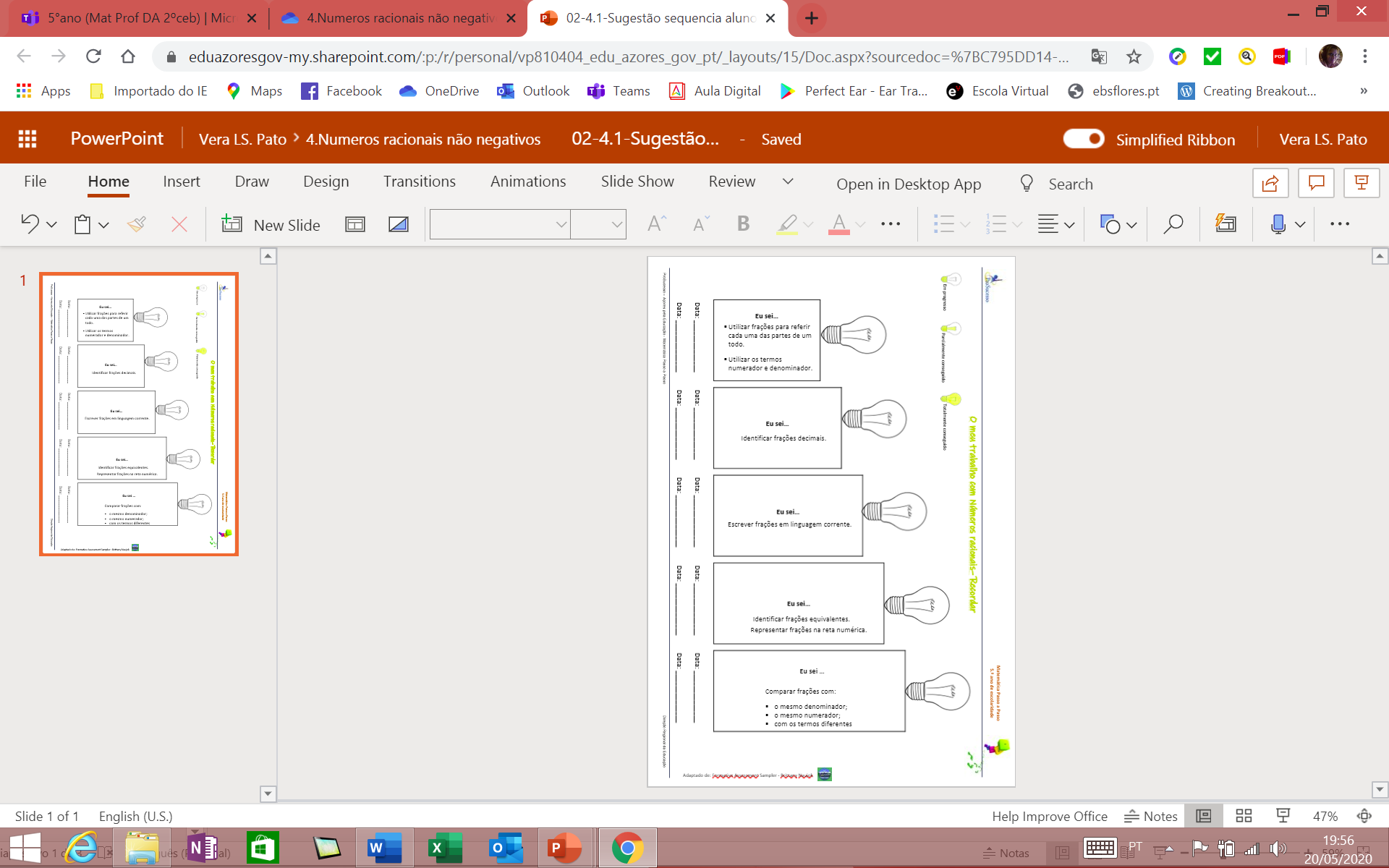 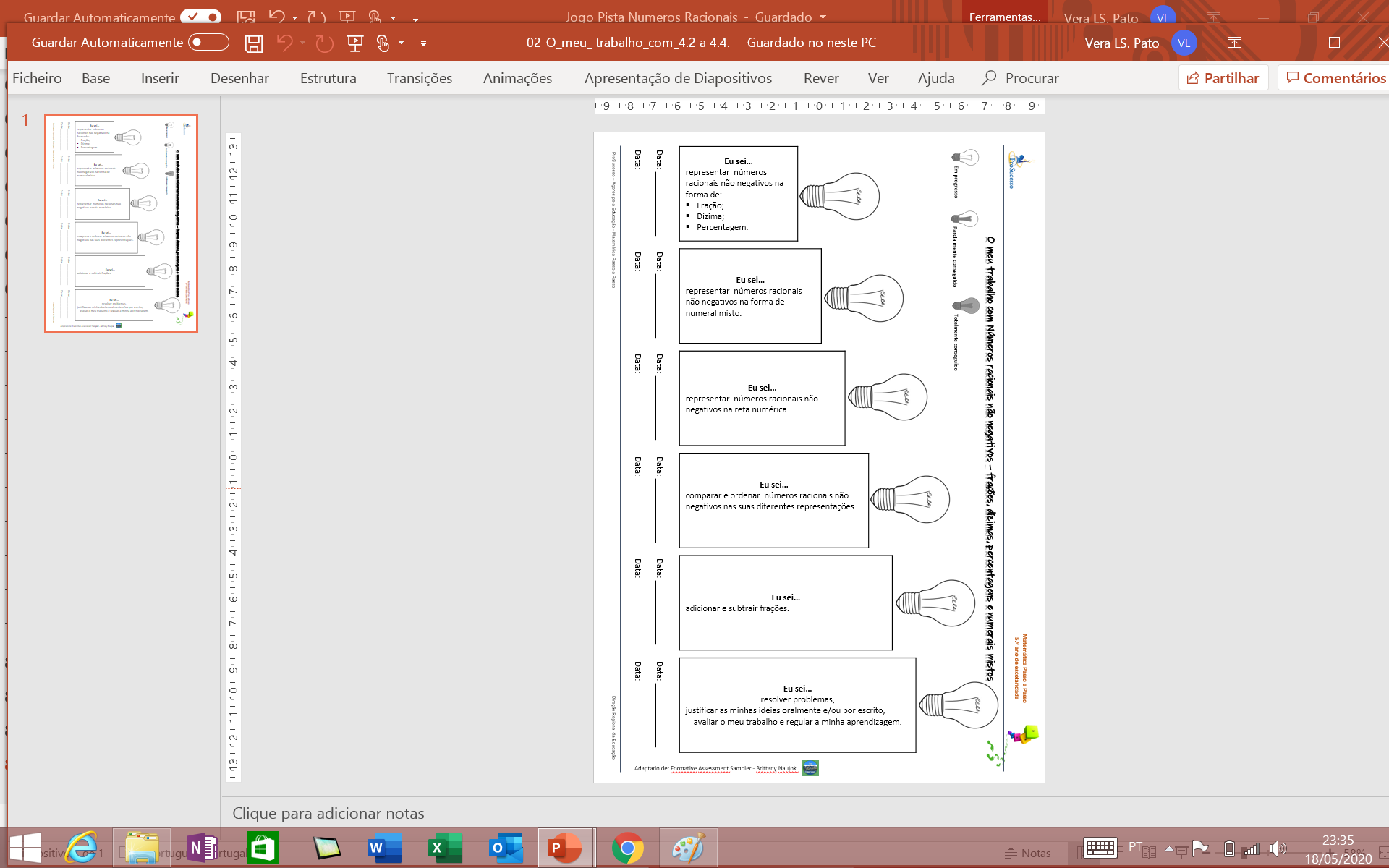 O que é que eu aprendi com esta atividade?
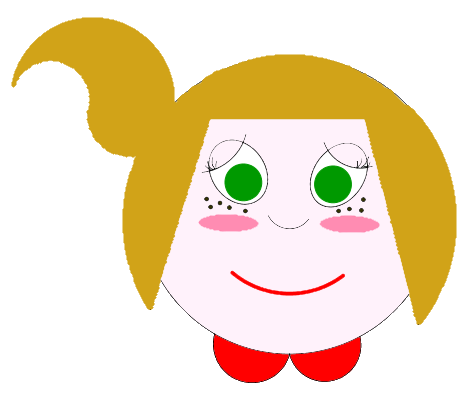 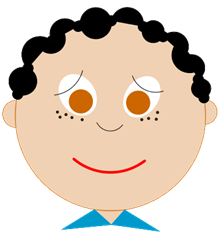 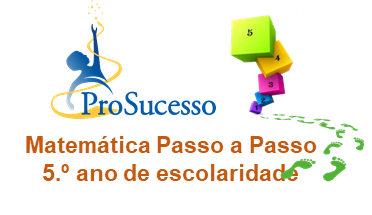